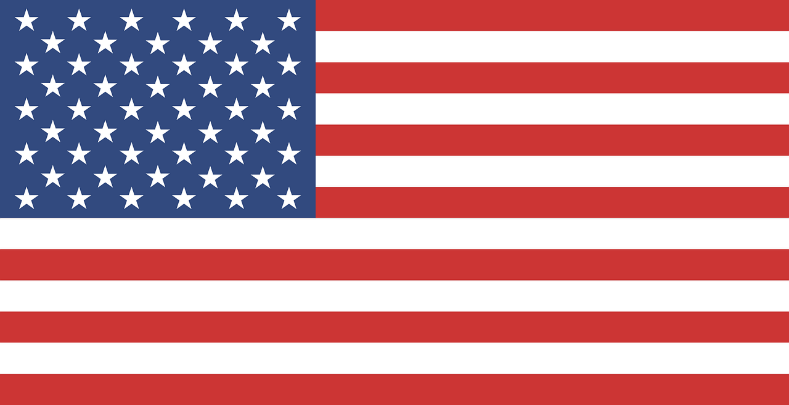 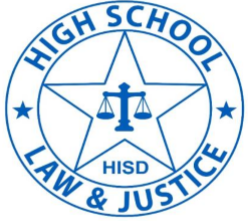 Welcome to US History
Mrs. Carla Brownlee
Office Hours are: 11:45 a.m. until 12:25 p.m.
cbonnerb@houstonisd.org
713-867-5100
Bell Schedule
Welcome to 11th grade US History!
United States History is a year-long required course for all juniors. We will examine the historic, economic, social and political events that helped shaped the country that we live in today. This course will be specifically targeting US history from the Civil War Era into the 21st century. The people and their experiences are the heart of this course. As we begin to understand the influences of the past, we can project how those influences may impact our nation in the future. The main goal of this course is to develop responsible, critical thinking citizens! This class is a required course for graduation
Areas studied throughout this course include: 


-Why study History? 
-The Constitution: How does our Government work? 
-Industrialization at the Turn of the 20th Century: Big -Business, Nativism, and Political Corruption 
-Imperialism 
-WWI
-Roaring 20’s, Great Depression and the New Deal
-WWII
-Early Cold War
-Social Changes in the 20th Century
-Civil Rights
-Political Changes and the Vietnam War
-Contemporary America
Classroom Norms:



Be Prompt	    Be Prepared	             Be Productive                  Be polite	           Be Proud

-On Time               -Laptop open           -Pay attention	               -Respect others       -Submit Work
 
-In Seat                  -Lesson Open         -No Gaming                      -No Profanity	          -No Cheating

-Stuff away           -Start Do Now         -No ear buds                    -Desk in order          -No Plagiarism
3 rd. Period US History
TEAMs Class Meeting Time at 1:05 P.m. until 1:35 P.M.
7th Period US History
TEAMs Class Meeting Time at 1:05 P.m. until 1:35 P.M.
HUB Assignment Page for 3rd Period: https://houston.itslearning.com/ContentArea/ContentArea.aspx?LocationID=1238418&LocationType=1
7th Period US History

Please use this code to my Online DBQ Classroom
NFVQH
3rd Period US History

Please use this code to join my Online DBQ Classroom
FTNWG
HUB Assignment Page for 7th Period:https://houston.itslearning.com/ContentArea/ContentArea.aspx?LocationID=1238409&LocationType=1
Fun Facts about Mrs. BrownleeI have been married for 17 years. My husband is an Electrical engineer. I have two daughters. Charlotte (13) and Rebecca (10). I really love to read, Research and Teach History. I am a History Nerd.
My husband and I
My daughters